TmpB family
>fig|6666666.171271.peg.2554
MSTLIKKIVAYIALISFSFSILPAQTYDDAARITGEAETLQNDGEYQKSYDKSQEASDSIDKTTVSLFYRLMNLRIAKAKNDANKTINEIEQLGASTDNEFKTKYQEALKFFEEGNNSITNLPPEPQTPPTDEEFTASSNTFTTVYNSFNNALQSANSVKEGYLNRERAIASKSINDARNKYKAELGKSVKAGDANDRNINGALTRADEALSNDNFASVQQNVSTALAGINKAIADAKAKAEAEAAAKAKAAAEAKARAEAEAKAKAEAAAKAKAEAEAKAKADAIAKAKKDIEDAQNKYNNLVNDQVIAKGDDNDKNVSKLLTDANNALQNTPQTASDKALEASKTMDNILNTANQLKKEEAVKNLEQLKARRDRLISEGYLTKDSEEEQKLSQTIKEAEDALNNNDYVLADQKMQEANLNMNAIEERGPIDGQVIPGEMGGNETGQIIDATTGQEVNTEGKVTVLPQYYVVVRRVPLTDALWRIAGYSYIYNNPIEWYRIYEANRNILRDPDNPDLILPGQRLVIPSLNGEERSGEYNPDLEYLTYDEVMQLRQQNNNNAQTQE
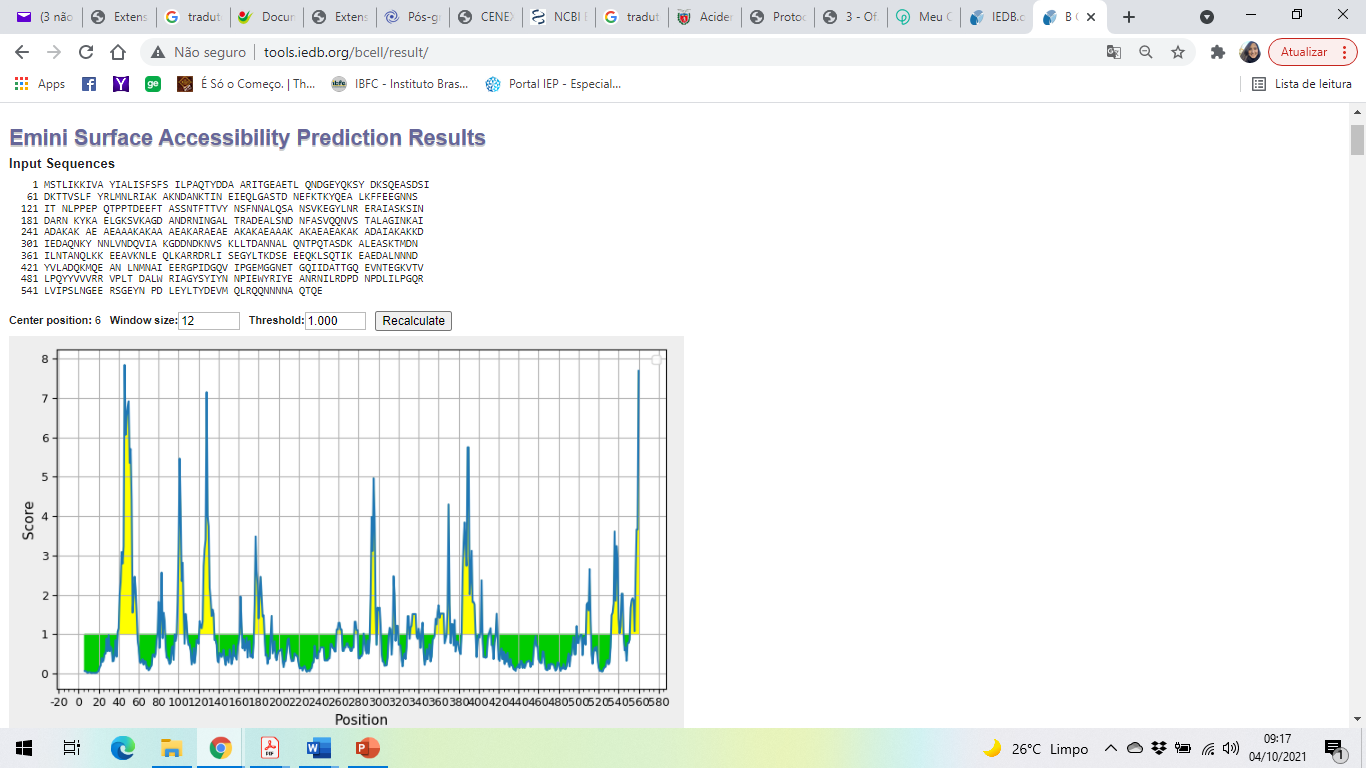 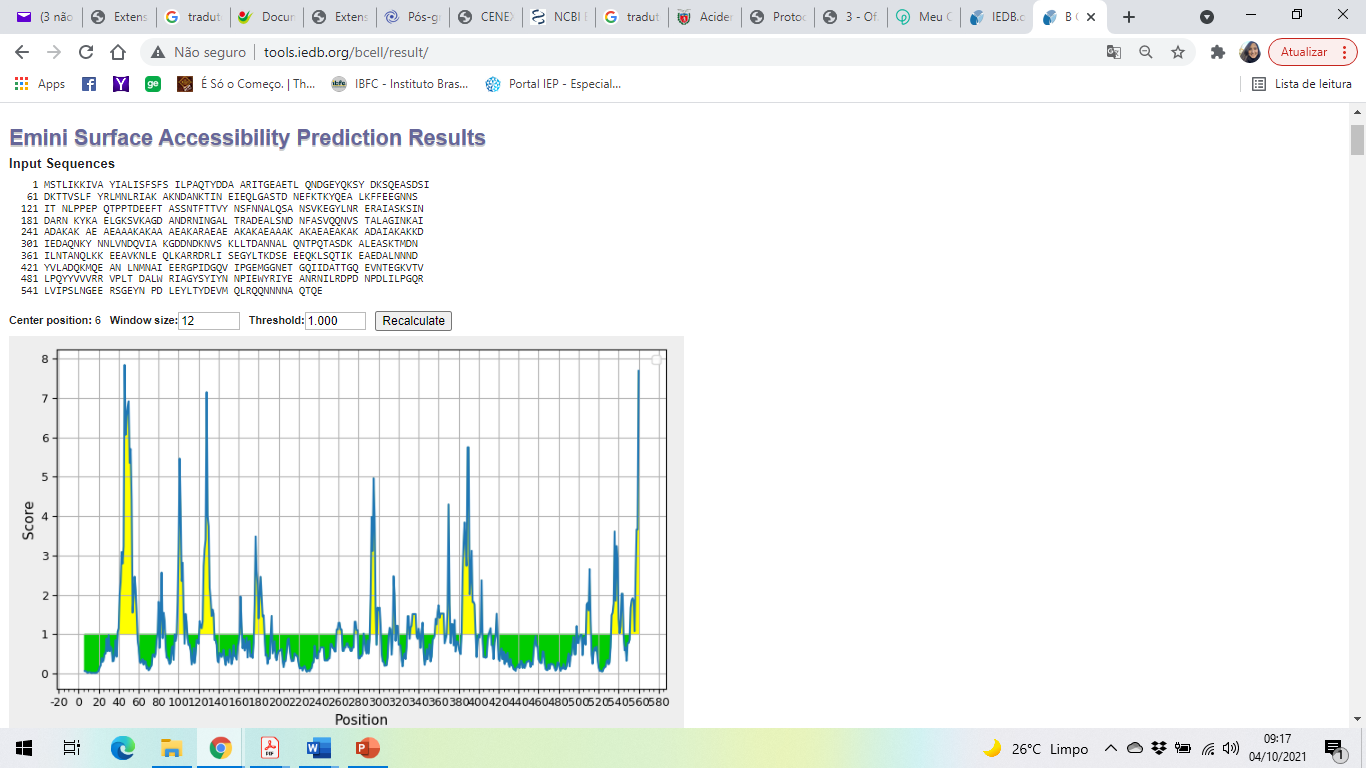 >fig|6666666.171271.peg.2554
MSTLIKKIVAYIALISFSFSILPAQTYDDAARITGEAETLQNDGEYQKSYDKSQEASDSIDKTTVSLFYRLMNLRIAKAKNDANKTINEIEQLGASTDNEFKTKYQEALKFFEEGNNSITNLPPEPQTPPTDEEFTASSNTFTTVYNSFNNALQSANSVKEGYLNRERAIASKSINDARNKYKAELGKSVKAGDANDRNINGALTRADEALSNDNFASVQQNVSTALAGINKAIADAKAKAEAEAAAKAKAAAEAKARAEAEAKAKAEAAAKAKAEAEAKAKADAIAKAKKDIEDAQNKYNNLVNDQVIAKGDDNDKNVSKLLTDANNALQNTPQTASDKALEASKTMDNILNTANQLKKEEAVKNLEQLKARRDRLISEGYLTKDSEEEQKLSQTIKEAEDALNNNDYVLADQKMQEANLNMNAIEERGPIDGQVIPGEMGGNETGQIIDATTGQEVNTEGKVTVLPQYYVVVRRVPLTDALWRIAGYSYIYNNPIEWYRIYEANRNILRDPDNPDLILPGQRLVIPSLNGEERSGEYNPDLEYLTYDEVMQLRQQNNNNAQTQE
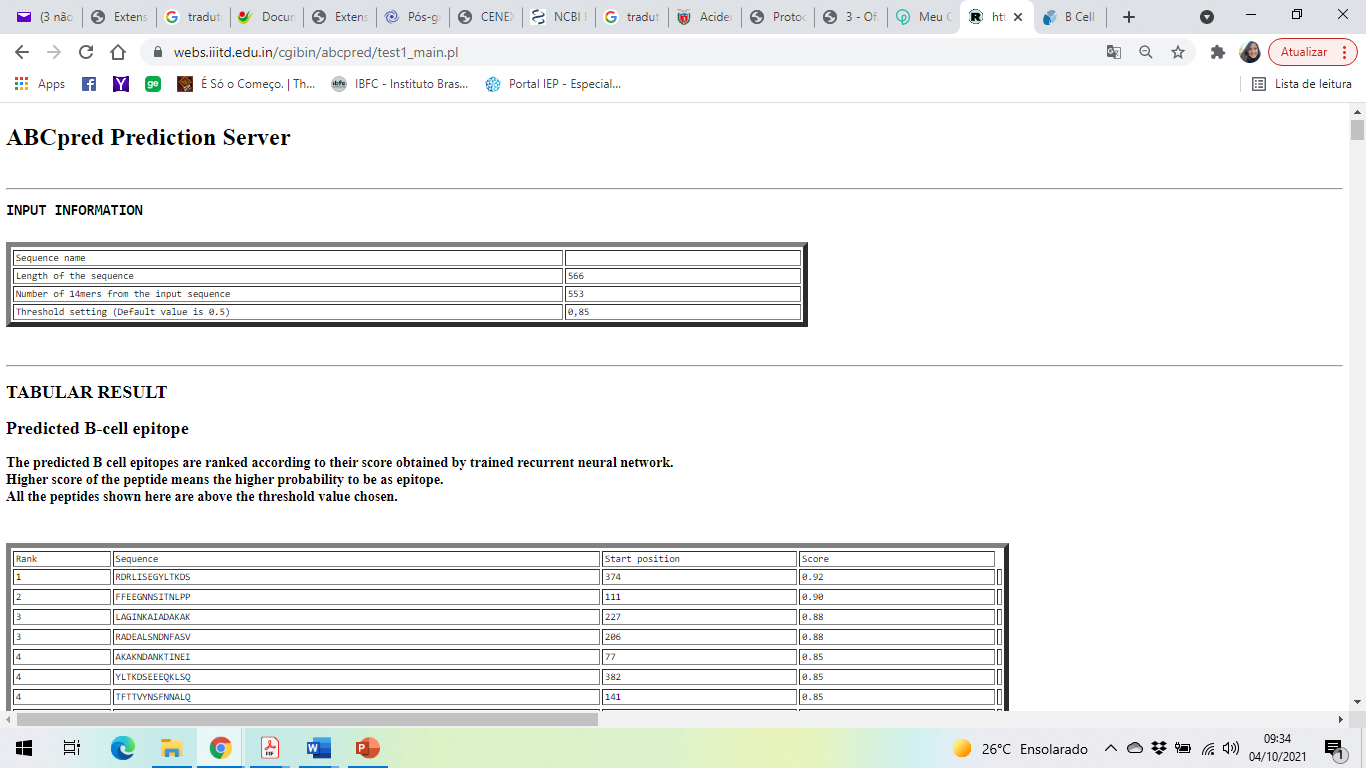 Threshold: 0,85      Window size: 14
TmpB family
>fig|6666666.171271.peg.2554
MSTLIKKIVAYIALISFSFSILPAQTYDDAARITGEAETLQNDGEYQKSYDKSQEASDSIDKTTVSLFYRLMNLRIAKAKNDANKTINEIEQLGASTDNEFKTKYQEALKFFEEGNNSITNLPPEPQTPPTDEEFTASSNTFTTVYNSFNNALQSANSVKEGYLNRERAIASKSINDARNKYKAELGKSVKAGDANDRNINGALTRADEALSNDNFASVQQNVSTALAGINKAIADAKAKAEAEAAAKAKAAAEAKARAEAEAKAKAEAAAKAKAEAEAKAKADAIAKAKKDIEDAQNKYNNLVNDQVIAKGDDNDKNVSKLLTDANNALQNTPQTASDKALEASKTMDNILNTANQLKKEEAVKNLEQLKARRDRLISEGYLTKDSEEEQKLSQTIKEAEDALNNNDYVLADQKMQEANLNMNAIEERGPIDGQVIPGEMGGNETGQIIDATTGQEVNTEGKVTVLPQYYVVVRRVPLTDALWRIAGYSYIYNNPIEWYRIYEANRNILRDPDNPDLILPGQRLVIPSLNGEERSGEYNPDLEYLTYDEVMQLRQQNNNNAQTQE
Selected epitopes: 
1º- RDRLISEGYLTKDSEEEQKLSQTI
2º- FFEEGNNSITNLPPEPQTPPTDEEF
3º- AKAKNDANKTINE
The three epitopes are good; alone, the peptides are extremely stable, ProtParam is a good program to calculate parameters to protein, not to peptides. If we have to choose, the first one will be selected.
1- RDRLISEGYLTKDSEEEQKLSQTI
2- FFEEGNNSITNLPPEPQTPPTDEEF
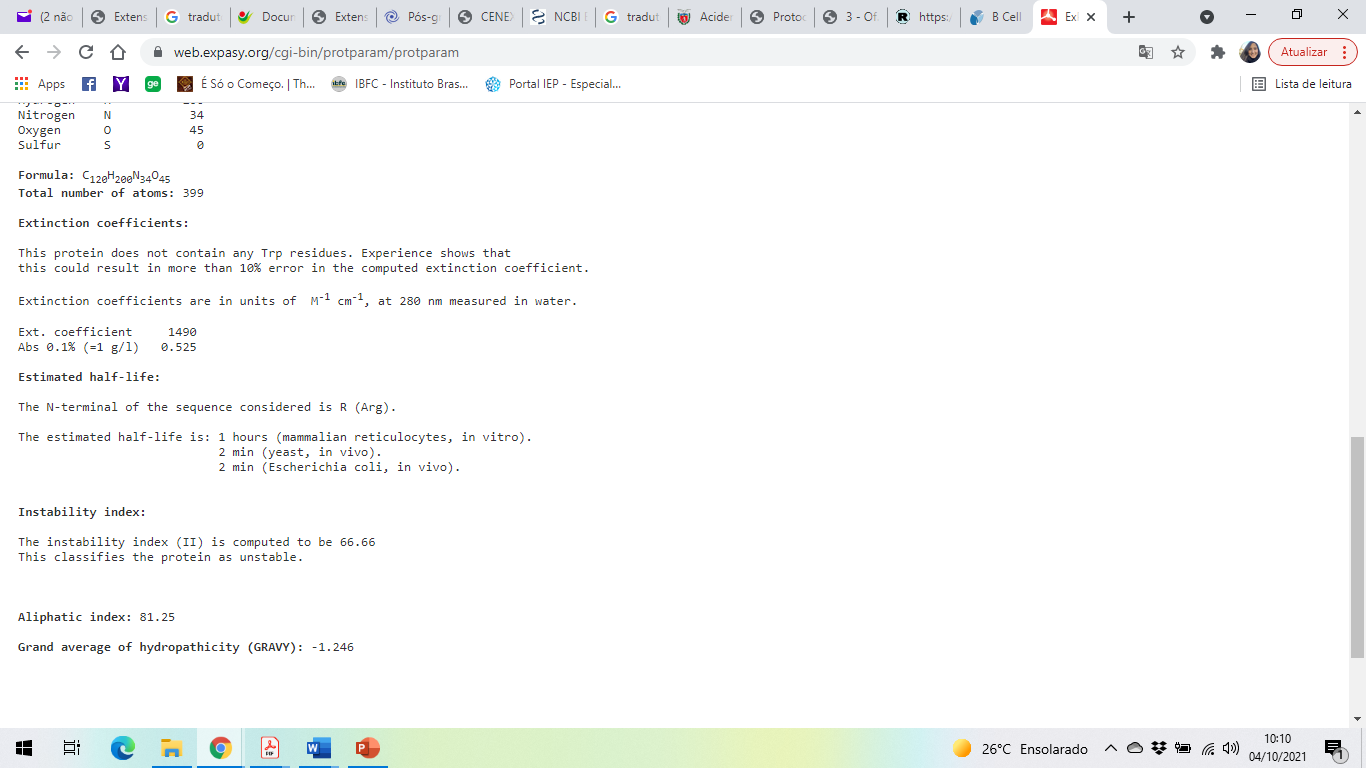 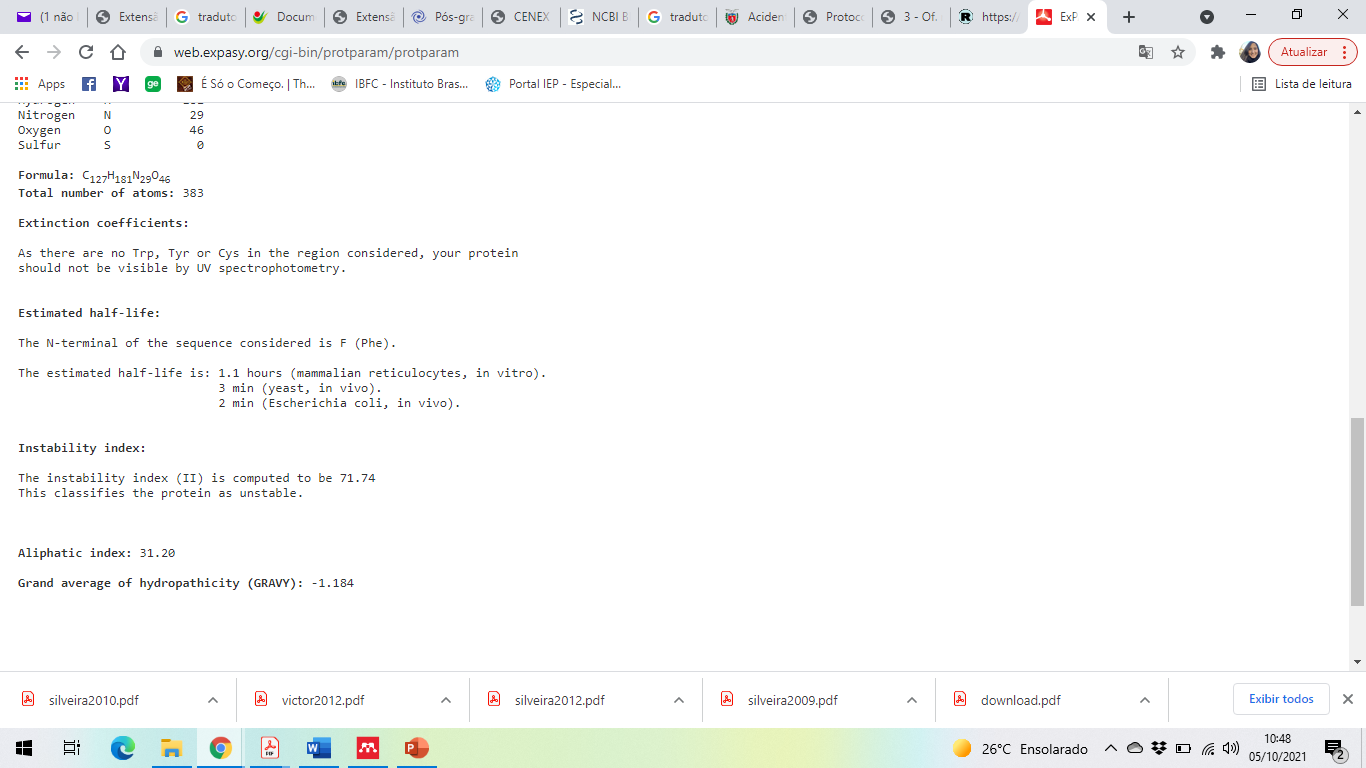 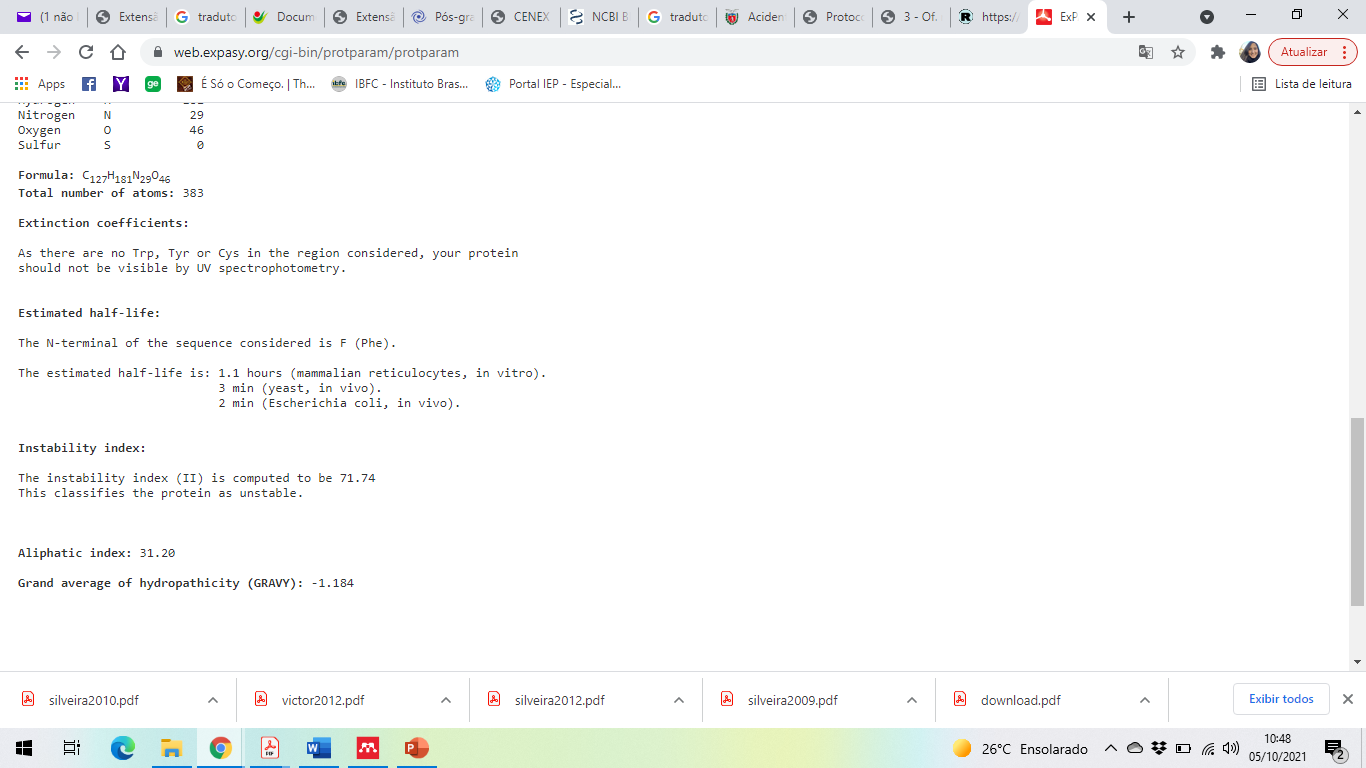 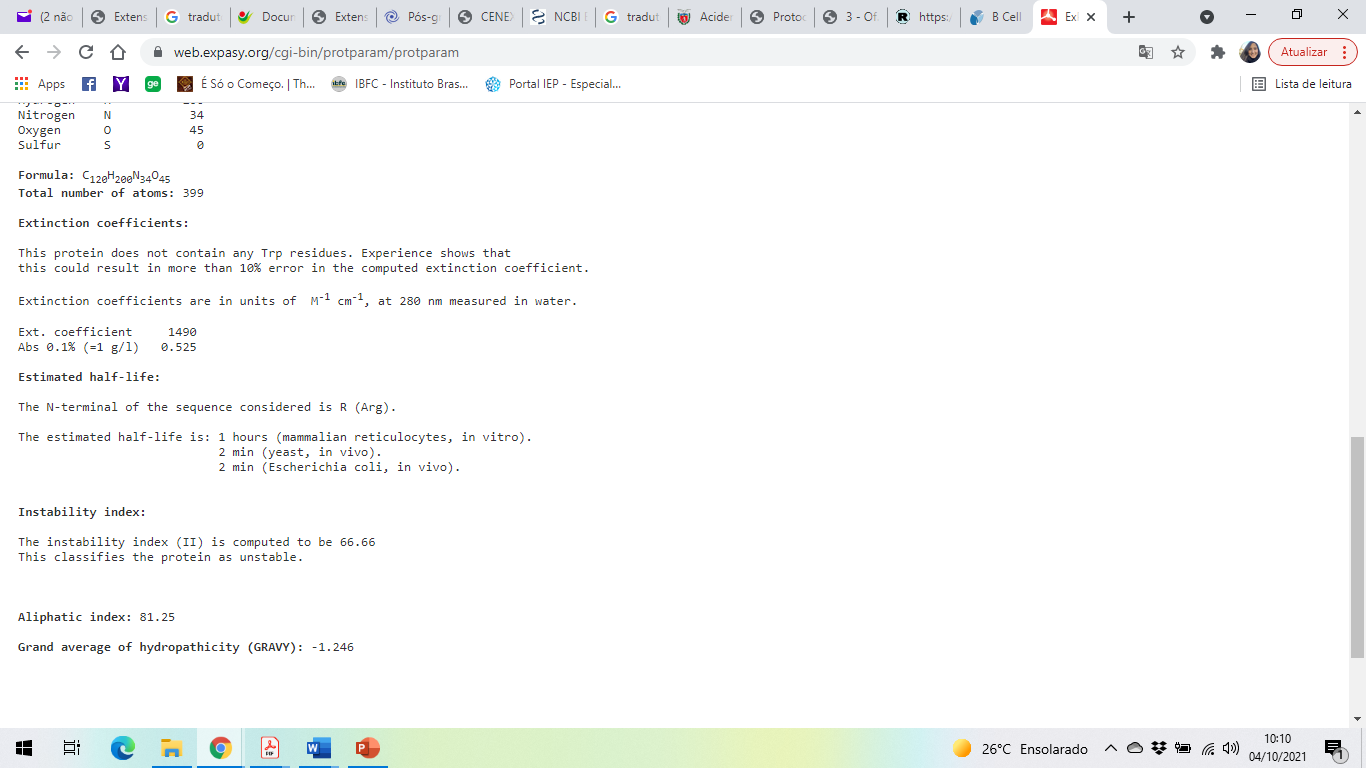 Molecular weight: 2849.96 Da
Good water solubility
Molecular weight: 2837.07 Da
Good water solubility
3- AKAKNDANKTINE
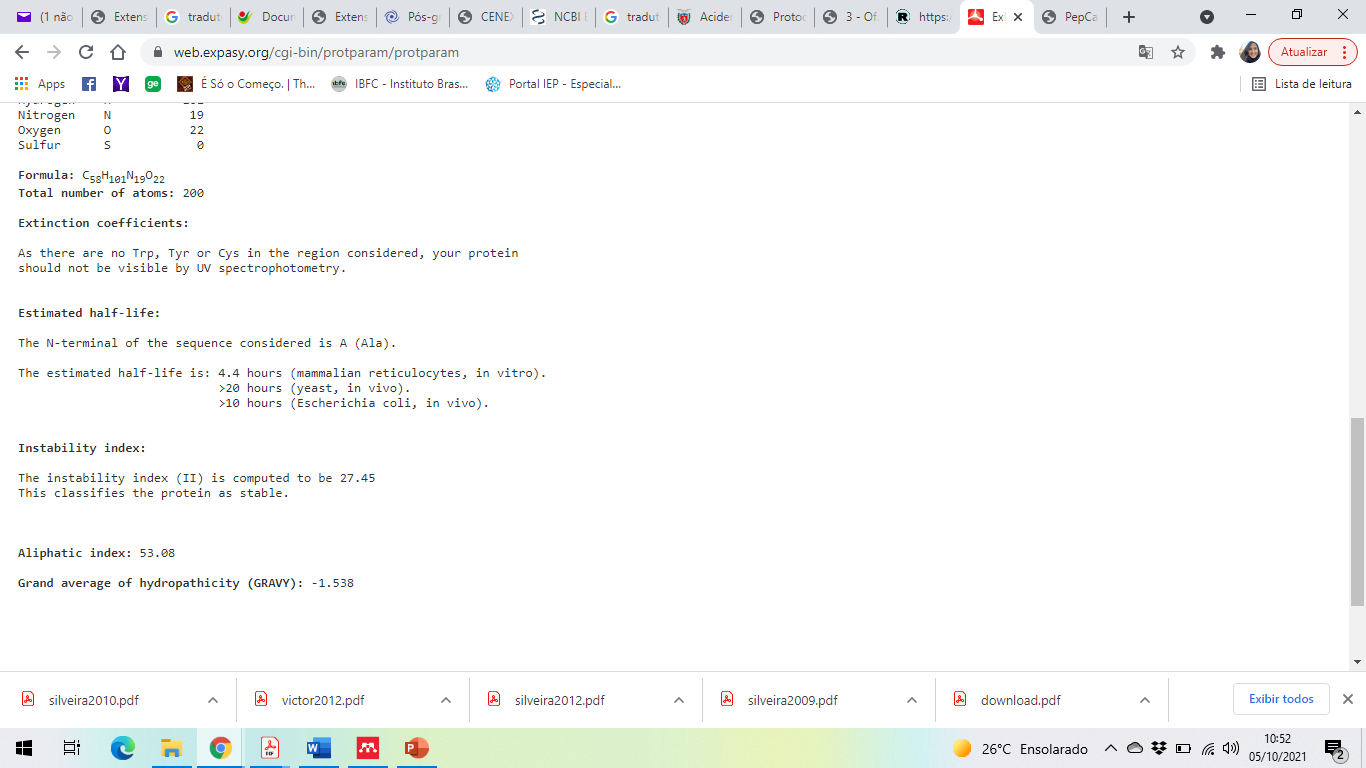 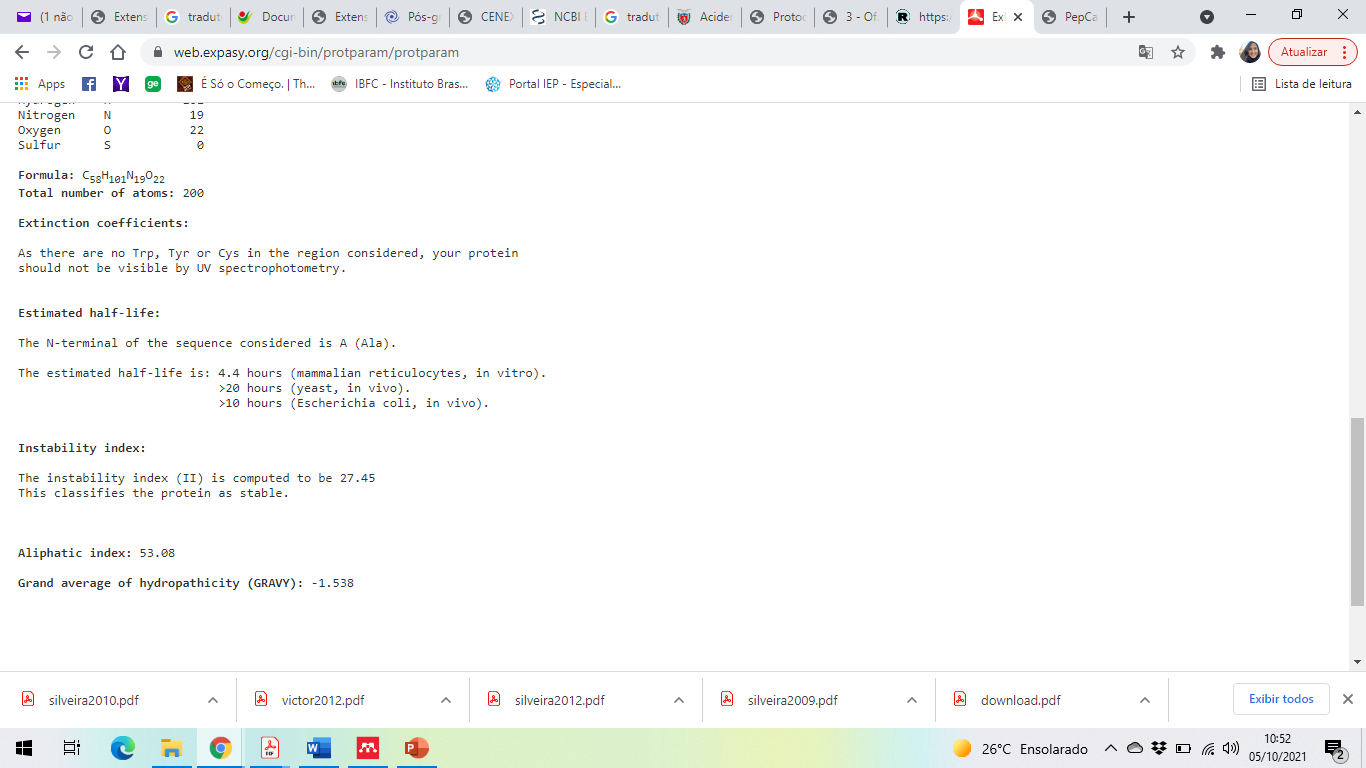 Molecular weight: 1416.54 Da
Good water solubility
BatC family
>fig|6666666.171271.peg.1490
MFRIKVLLVFLILFSSSYAFSLNEFTAKIDVDRANRLLRKGDYDNAISLYEKALSKLPTSPEIYYNMGTTLSSMGDMESAVQAFDMAKKNFTEKTSKDIKSSTYYNAGISKIEMEDYAGAIEELIESLVNNPNDNNAKSALEYAKKKLEEQKKNSGESAQNNNNDNQDNANSNQNSQDNQNNNNENNNNNQNNNQDNNQNNQDNQNNNQNNQNNDNQENNNQNNNDNQENNNQDNNQNNQDNNNGNNNQNDEEQNAQTDIDRLLDSLRQYRKDKENDDQYYGGGRIDKDW
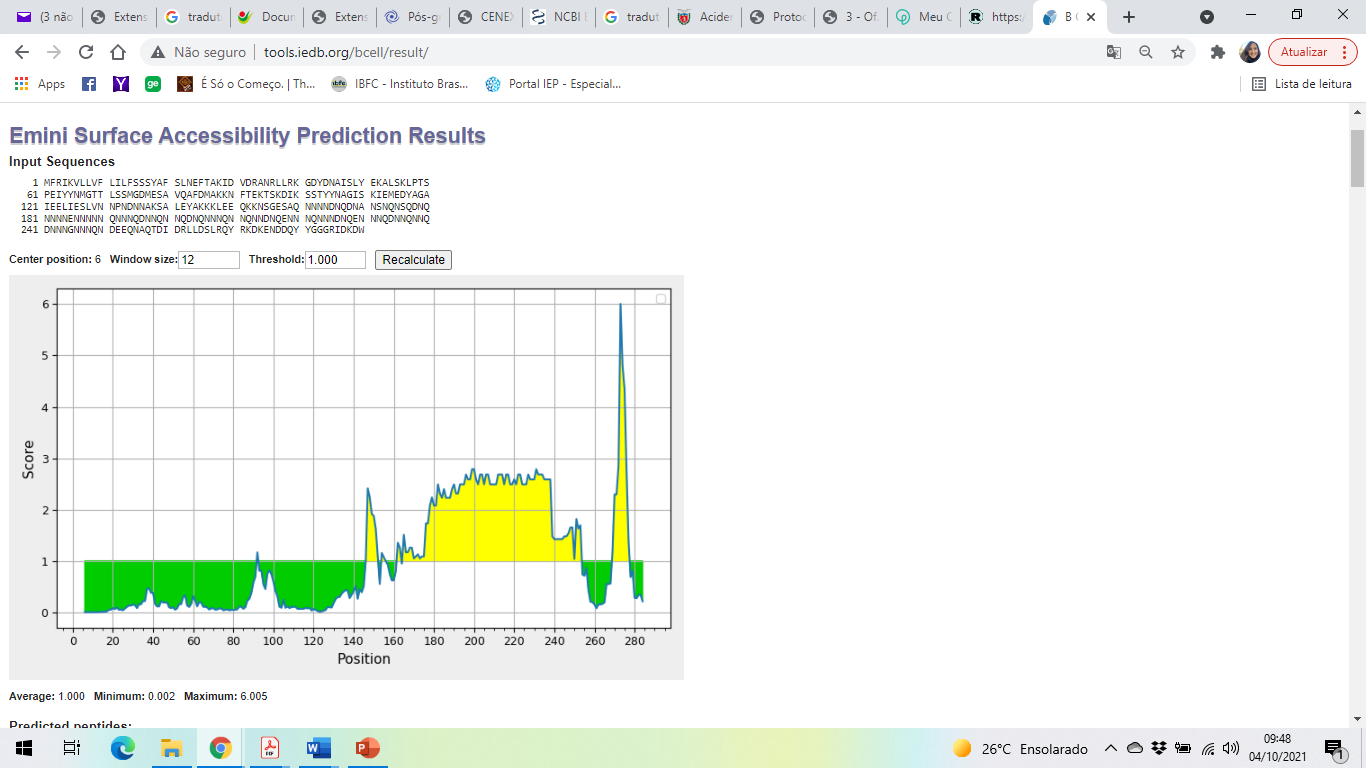 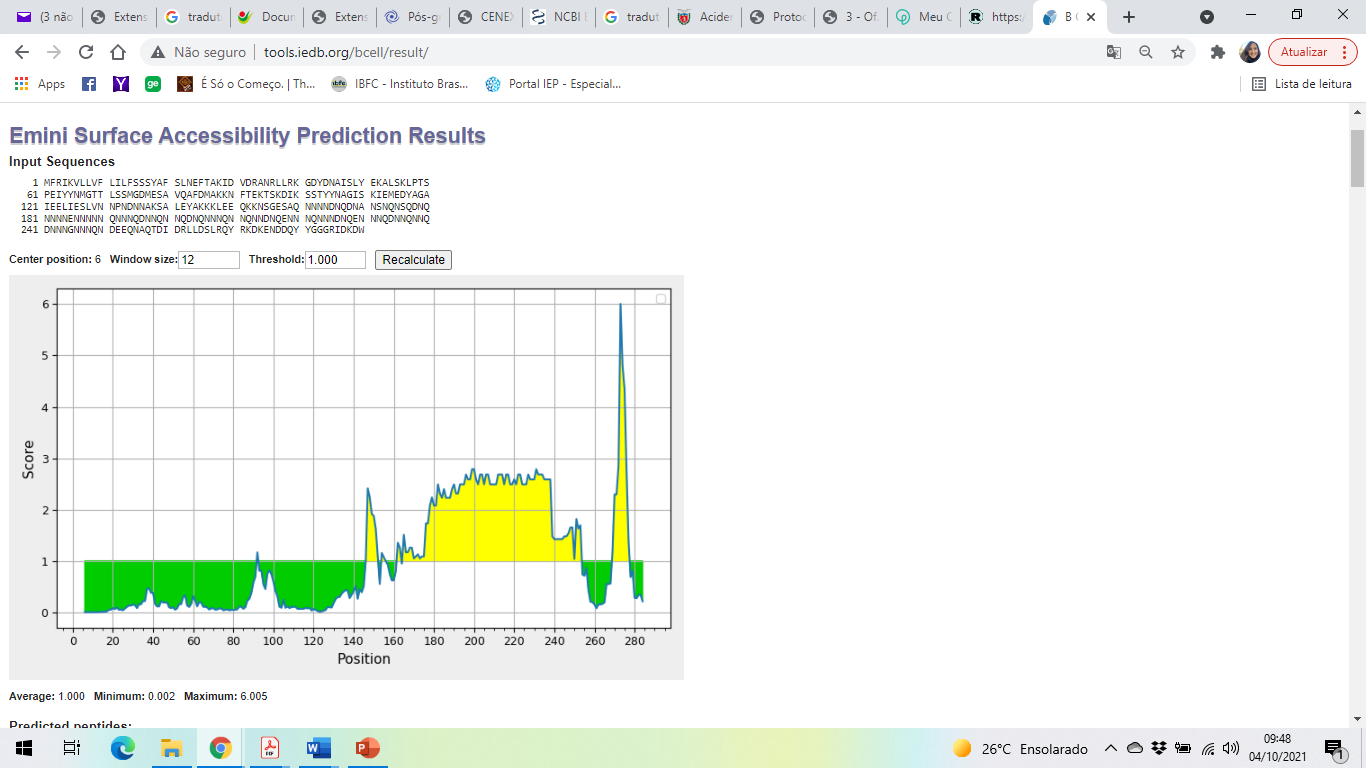 >fig|6666666.171271.peg.1490
MFRIKVLLVFLILFSSSYAFSLNEFTAKIDVDRANRLLRKGDYDNAISLYEKALSKLPTSPEIYYNMGTTLSSMGDMESAVQAFDMAKKNFTEKTSKDIKSSTYYNAGISKIEMEDYAGAIEELIESLVNNPNDNNAKSALEYAKKKLEEQKKNSGESAQNNNNDNQDNANSNQNSQDNQNNNNENNNNNQNNNQDNNQNNQDNQNNNQNNQNNDNQENNNQNNNDNQENNNQDNNQNNQDNNNGNNNQNDEEQNAQTDIDRLLDSLRQYRKDKENDDQYYGGGRIDKDW
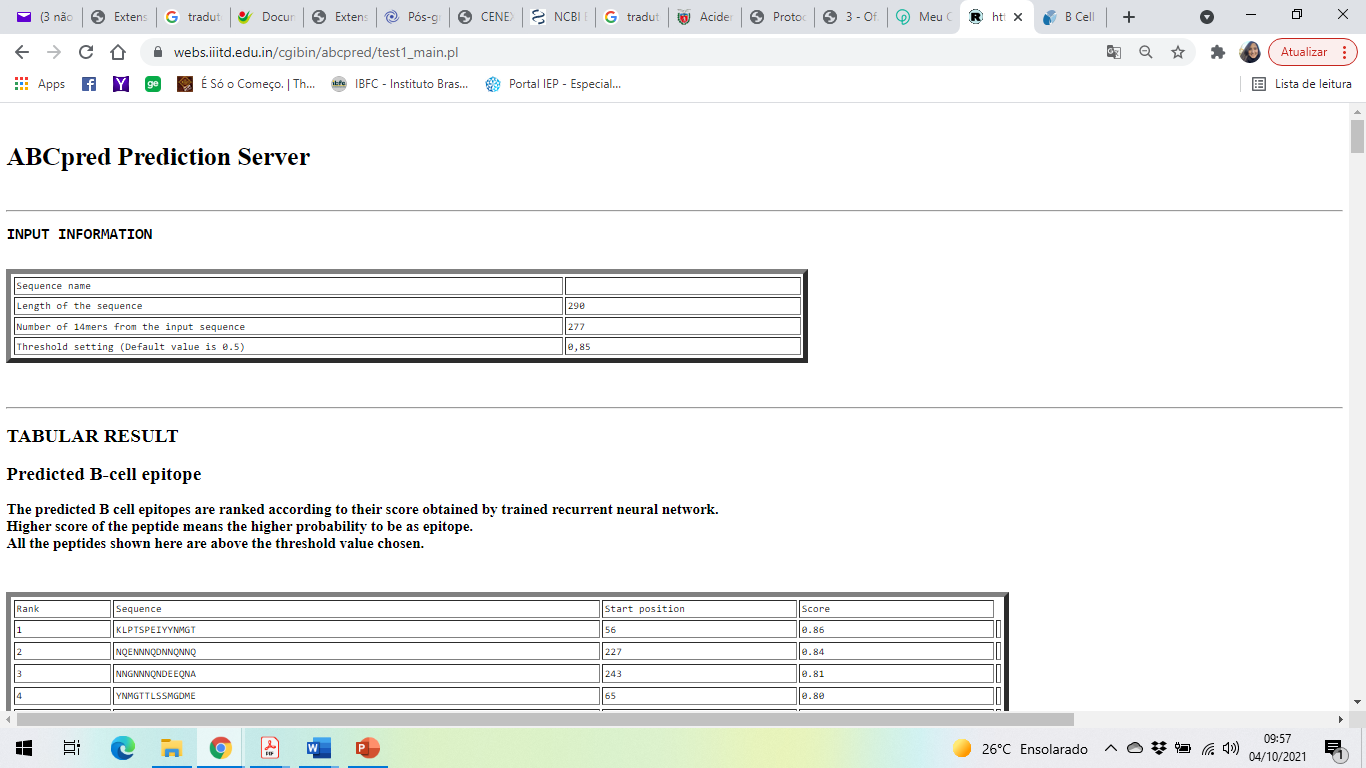 Threshold: 0,85      Window size: 14
BatC family
>fig|6666666.171271.peg.1490
MFRIKVLLVFLILFSSSYAFSLNEFTAKIDVDRANRLLRKGDYDNAISLYEKALSKLPTSPEIYYNMGTTLSSMGDMESAVQAFDMAKKNFTEKTSKDIKSSTYYNAGISKIEMEDYAGAIEELIESLVNNPNDNNAKSALEYAKKKLEEQKKNSGESAQNNNNDNQDNANSNQNSQDNQNNNNENNNNNQNNNQDNNQNNQDNQNNNQNNQNNDNQENNNQNNNDNQENNNQDNNQNNQDNNNGNNNQNDEEQNAQTDIDRLLDSLRQYRKDKENDDQYYGGGRIDKDW
Selected epitopes: 
1º- NQENNNQDNNQNNQ
2º- NNGNNNQNDEEQNA
3º- KLPTSPEIYYNMGT
This protein does not seems to have a good immunogenic property, probably because of its sequence (a lot of repeated amino acids). If we have to choose one, will be nº 3, because the first two are probably false positives.
2- NNGNNNQNDEEQNA
1- NQENNNQDNNQNNQ
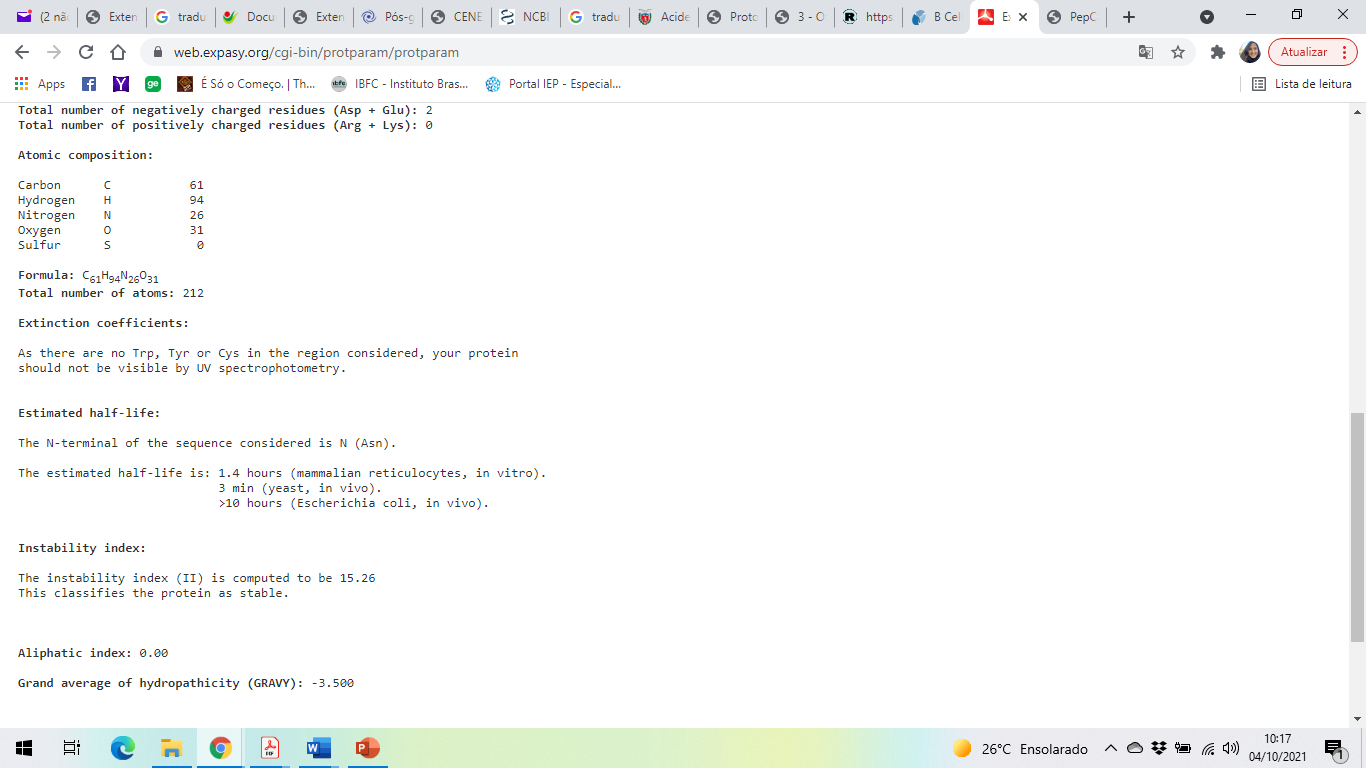 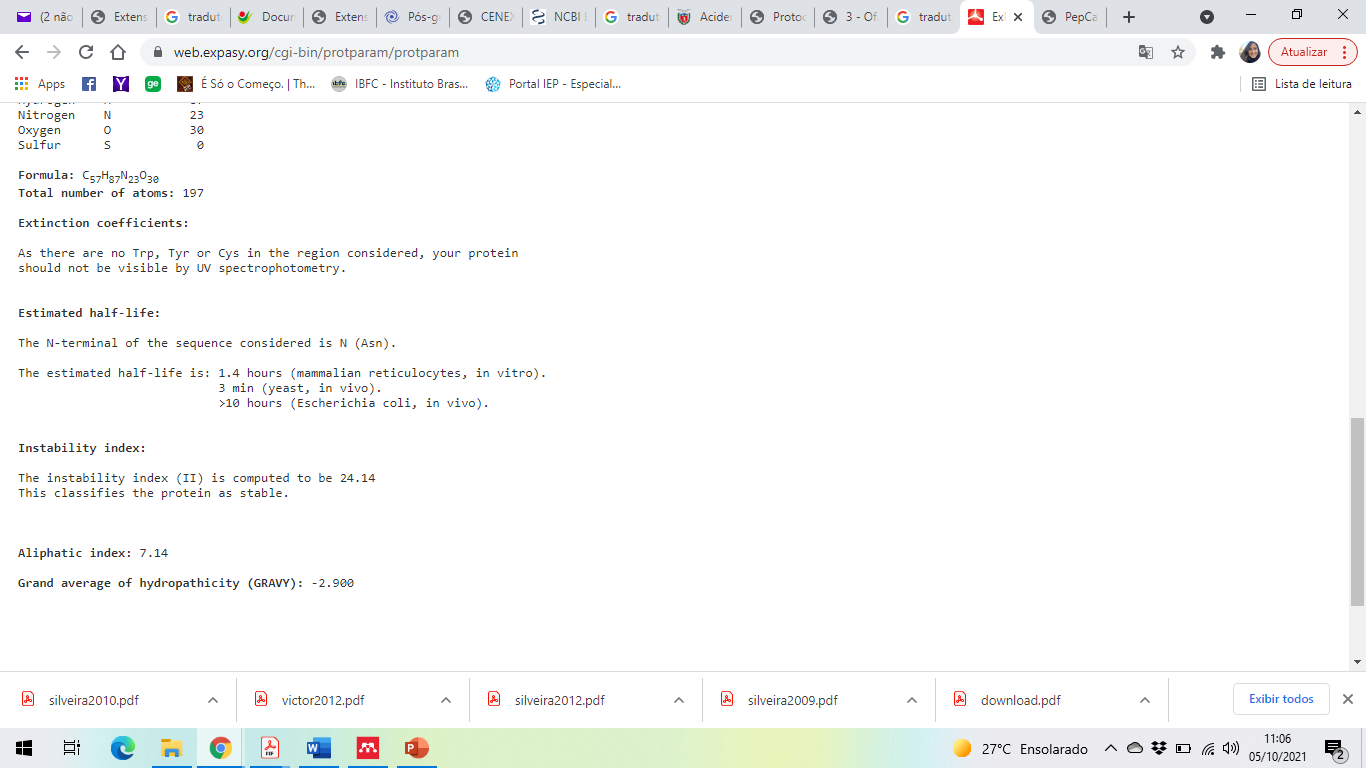 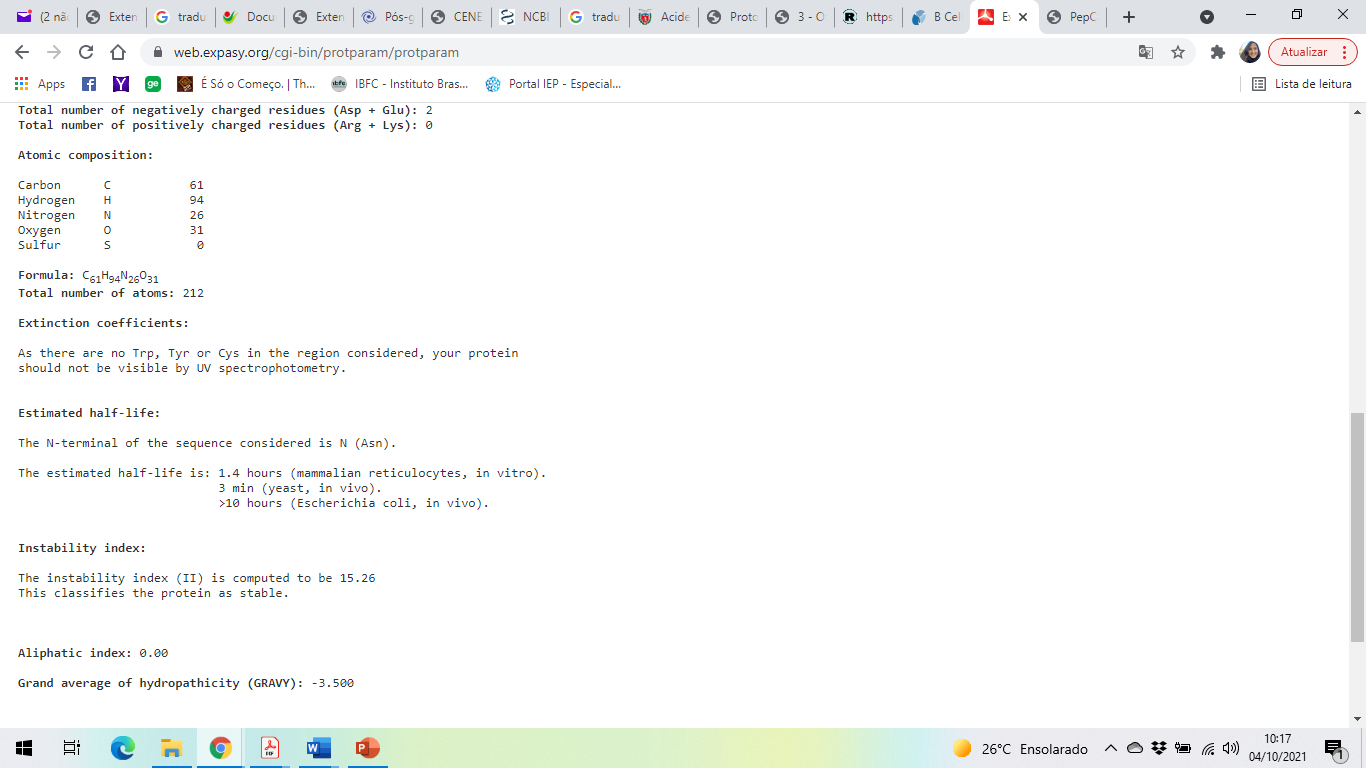 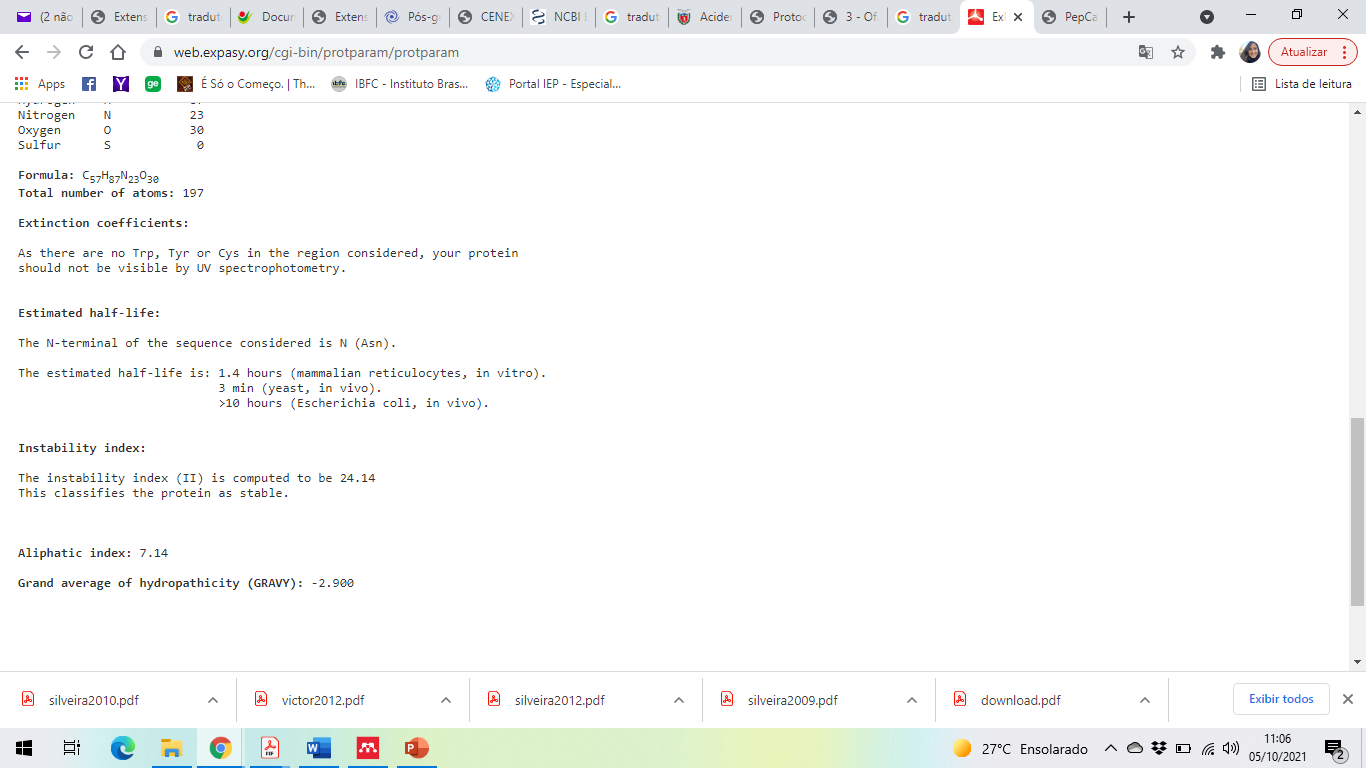 Molecular weight: 1574.44 Da
Good water solubility
Molecular weight: 1687.56 Da
Good water solubility
1- KLPTSPEIYYNMGT
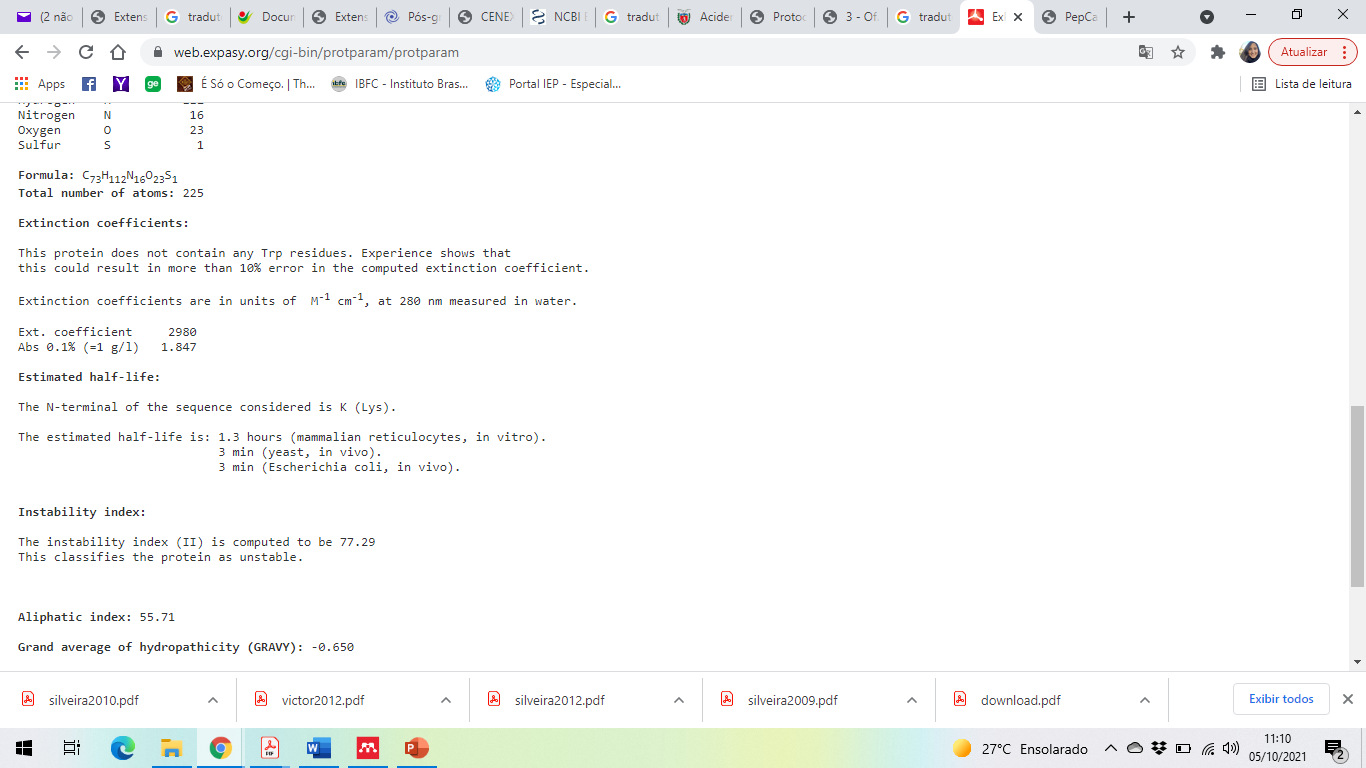 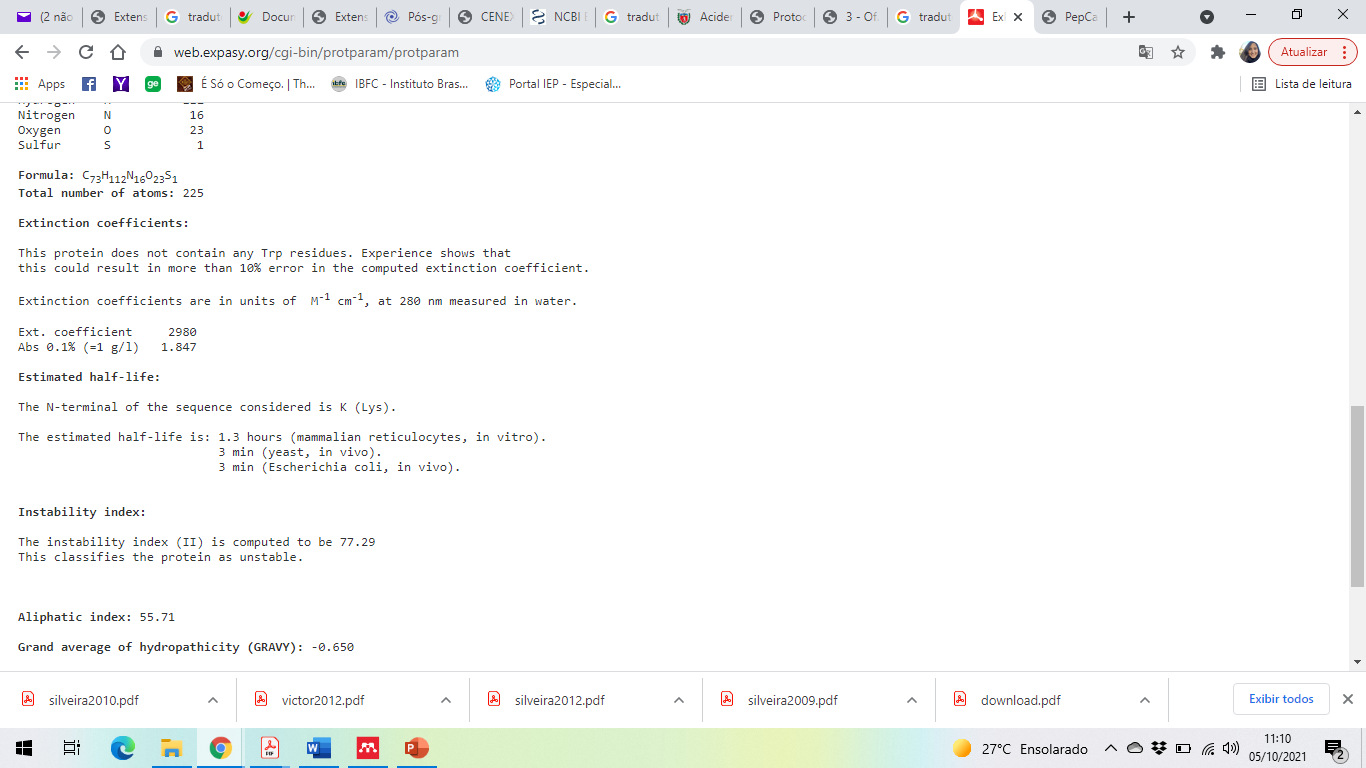 Molecular weight: 1613.83 Da
Poor water solubility